Data Structure
CSE 203: Data Structure
Data Structure
Linear: Elements form a sequence, i.e., liner list
Nonlinear: Elements do not form a sequence
Array: Elements in sequential memory locations
Tree
Graph
Link list: Relationship between elements by means of pointer.
These two will be defined later.
Data Structure
CSE 203: Data Structure
Data Structure
Linear: Elements form a sequence, i.e., liner list
Nonlinear: Elements do not form a sequence
Array: Elements in sequential memory locations
Tree
Graph
Link list: Relationship between elements by means of pointer.
These two will be defined later.
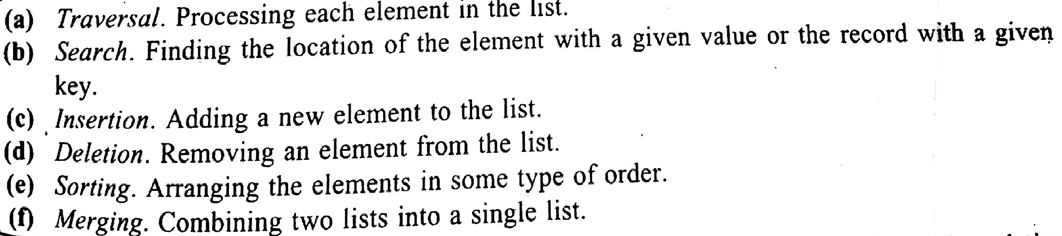 Operations that are performed on liner data structure.
Data Structure
CSE 203: Data Structure
Data Structure
Linear: Elements form a sequence, i.e., liner list
Nonlinear: Elements do not form a sequence
Array: Elements in sequential memory locations
Tree
Graph
Link list: Relationship between elements by means of pointer.
These two will be defined later.
Our target is to explain it first.
Data Structure
CSE 203: Data Structure
Data Structure
Linear: Elements form a sequence, i.e., liner list
Nonlinear: Elements do not form a sequence
Array: Elements in sequential memory locations
Tree
Graph
Link list: Relationship between elements by means of pointer.
These two will be defined later.
Liner Array
Multi-dimensional Array
Data Structure
CSE 203: Data Structure
Linear Array:
This one dimensional array.
List of finite n homogenous data elements.
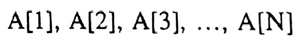 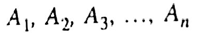 Representation style
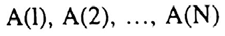 Data Structure
CSE 203: Data Structure
Linear Array:
This one dimensional array.
List of finite n homogenous data elements.
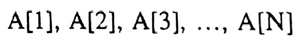 Data Structure
CSE 203: Data Structure
Linear Array:
This one dimensional array.
List of finite n homogenous data elements.
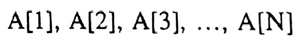 Not array
Data Structure
CSE 203: Data Structure
Linear Array:
This one dimensional array.
List of finite n homogenous data elements.
Lower bound (LB)
Upper bound (UB)
: Smallest index
: Largest index
Length=UB-LB+1
Data Structure
CSE 203: Data Structure
Linear Array:
This one dimensional array.
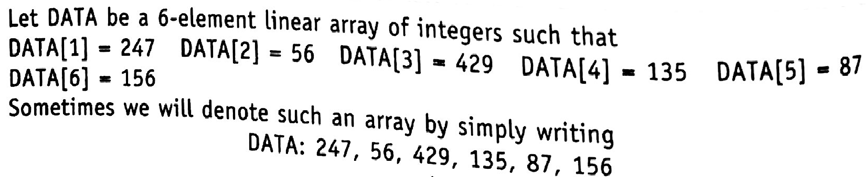 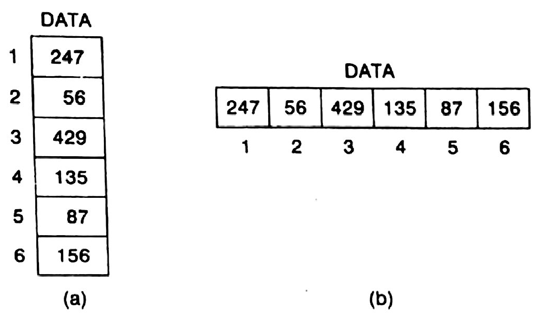 Data Structure
CSE 203: Data Structure
Linear Array:
This one dimensional array.
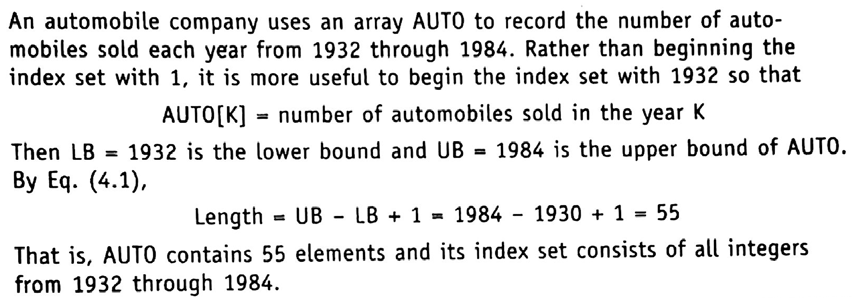 Lower bound (LB)
Upper bound (UB)
Length=UB-LB+1=1984-1932+1=53
Data Structure
CSE 203: Data Structure
Linear Array:
Representation in memory
Memory of the computer is simply sequence of address.
 Hence, linear array holds a block of contiguous memory cells.
 Let LA is a linear array
 Start at memory location 1000, that is, first data at 1000
 Second data at 1001
 Third data at 1002
 and so on.
LA[K]=  Element in the Kth location of the array LA. Here, K ϵ {1000, 1001, 1002, 1003, …, …}
LOC(LA[K})= Address of the element LA[K] in the array LA.
Computer keeps track only of the first element of the array LA
Address of the first element of the array LA=
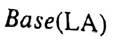 Data Structure
CSE 203: Data Structure
Linear Array:
Representation in memory
Loc(LA[K])=Base(LA)+K-LB)
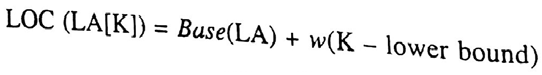 Where w is the number of words per memory cell.
Address of the first element of the array LA=
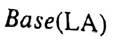 Data Structure
CSE 203: Data Structure
Linear Array:
Representation in memory
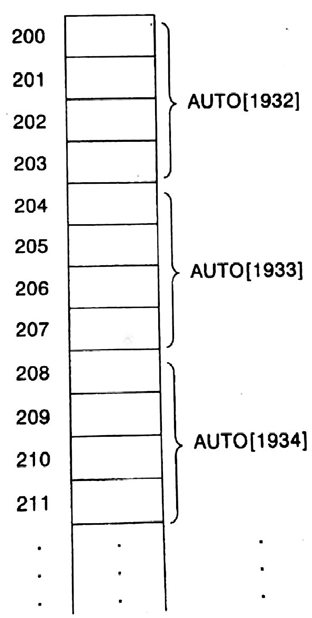 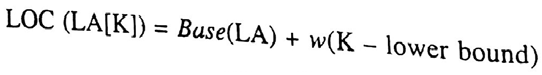 Here w=4
Address of the first element of the array LA=
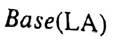 Data Structure
CSE 203: Data Structure
Linear Array:
Traversing
Accessing and processing of each element of array LA 
 exactly once and 
 sequentially
Algorithm 1: Here LA is a linear array with lower bound LB
                       upper bound UB. The algorithm traverses LA
                       by applying PROCESS to each element of LA.
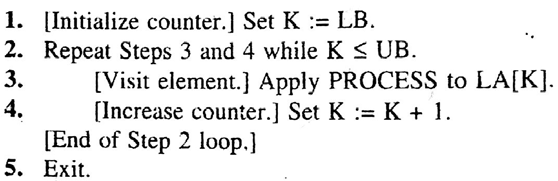 Data Structure
CSE 203: Data Structure
Linear Array:
Traversing
Accessing and processing of each element of array LA 
 exactly once and 
 sequentially
Algorithm 1: Here LA is a linear array with lower bound LB
                       upper bound UB. The algorithm traverses LA
                       by applying PROCESS to each element of LA.
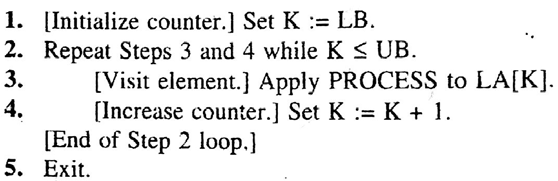 K=LB=1
Data Structure
CSE 203: Data Structure
Linear Array:
Traversing
Accessing and processing of each element of array LA 
 exactly once and 
 sequentially
Algorithm 1: Here LA is a linear array with lower bound LB
                       upper bound UB. The algorithm traverses LA
                       by applying PROCESS to each element of LA.
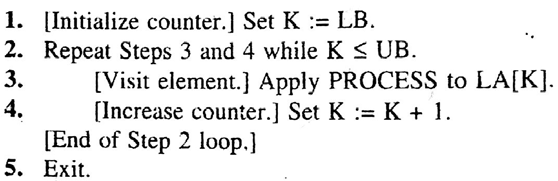 If N=10, UB=10
Then K≤UB means 1 ≤10 and thus, it is true
K=1
Data Structure
CSE 203: Data Structure
Linear Array:
Traversing
Accessing and processing of each element of array LA 
 exactly once and 
 sequentially
Algorithm 1: Here LA is a linear array with lower bound LB
                       upper bound UB. The algorithm traverses LA
                       by applying PROCESS to each element of LA.
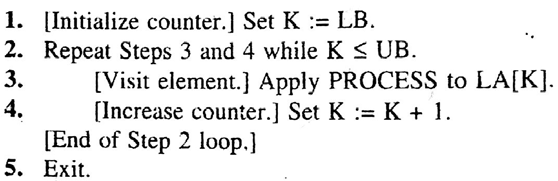 If N=10, UB=10
Then K≤UB means 1 ≤10 and thus, it is true
K=1
Data Structure
CSE 203: Data Structure
Linear Array:
Traversing
Accessing and processing of each element of array LA 
 exactly once and 
 sequentially
Algorithm 1: Here LA is a linear array with lower bound LB
                       upper bound UB. The algorithm traverses LA
                       by applying PROCESS to each element of LA.
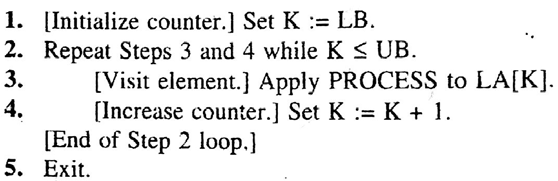 If N=10, UB=10
Then K≤UB means 1 ≤10 and thus, it is true
K=1
K=K+1 means K=2
Data Structure
CSE 203: Data Structure
Linear Array:
Traversing
Accessing and processing of each element of array LA 
 exactly once and 
 sequentially
Algorithm 1: Here LA is a linear array with lower bound LB
                       upper bound UB. The algorithm traverses LA
                       by applying PROCESS to each element of LA.
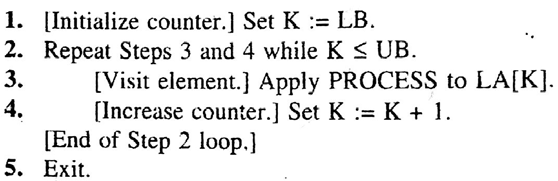 K≤UB means 2 ≤10 and thus, it is true
K=2
Data Structure
CSE 203: Data Structure
Linear Array:
Traversing
Accessing and processing of each element of array LA 
 exactly once and 
 sequentially
Algorithm 1: Here LA is a linear array with lower bound LB
                       upper bound UB. The algorithm traverses LA
                       by applying PROCESS to each element of LA.
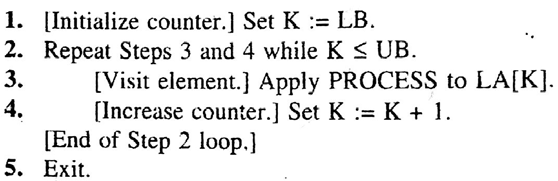 K≤UB means 2 ≤10 and thus, it is true
K=2
Data Structure
CSE 203: Data Structure
Linear Array:
Traversing
Accessing and processing of each element of array LA 
 exactly once and 
 sequentially
Algorithm 1: Here LA is a linear array with lower bound LB
                       upper bound UB. The algorithm traverses LA
                       by applying PROCESS to each element of LA.
This way it will continue and consider that the repetition is done for 9 times, that is K=10
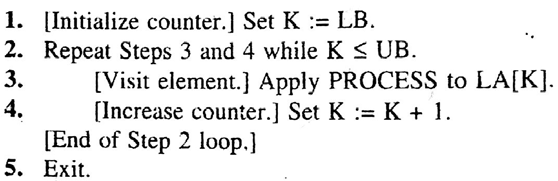 K≤UB means 2 ≤10 and thus, it is true
K=2
K=K+1 means K=3
Data Structure
CSE 203: Data Structure
Linear Array:
Traversing
Accessing and processing of each element of array LA 
 exactly once and 
 sequentially
Algorithm 1: Here LA is a linear array with lower bound LB
                       upper bound UB. The algorithm traverses LA
                       by applying PROCESS to each element of LA.
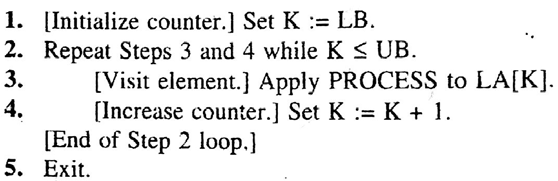 10 ≤10 and thus, it is true
K=10
Data Structure
CSE 203: Data Structure
Linear Array:
Traversing
Accessing and processing of each element of array LA 
 exactly once and 
 sequentially
Algorithm 1: Here LA is a linear array with lower bound LB
                       upper bound UB. The algorithm traverses LA
                       by applying PROCESS to each element of LA.
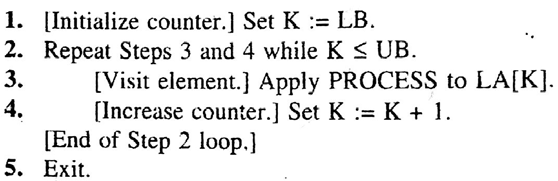 10 ≤10 and thus, it is true
K=10
Data Structure
CSE 203: Data Structure
Linear Array:
Traversing
Accessing and processing of each element of array LA 
 exactly once and 
 sequentially
Algorithm 1: Here LA is a linear array with lower bound LB
                       upper bound UB. The algorithm traverses LA
                       by applying PROCESS to each element of LA.
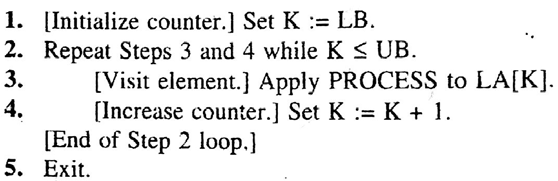 10 ≤10 and thus, it is true
K=10
K=K+1 means K=11
Data Structure
CSE 203: Data Structure
Linear Array:
Traversing
Accessing and processing of each element of array LA 
 exactly once and 
 sequentially
Algorithm 1: Here LA is a linear array with lower bound LB
                       upper bound UB. The algorithm traverses LA
                       by applying PROCESS to each element of LA.
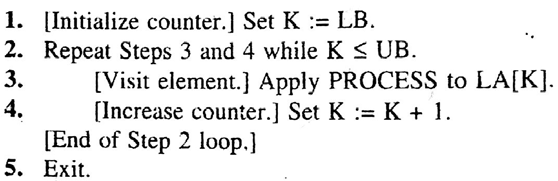 11 ≤10 and thus, it is false
K=11
Data Structure
CSE 203: Data Structure
Linear Array:
Traversing
Accessing and processing of each element of array LA 
 exactly once and 
 sequentially
Algorithm 1: Here LA is a linear array with lower bound LB
                       upper bound UB. The algorithm traverses LA
                       by applying PROCESS to each element of LA.
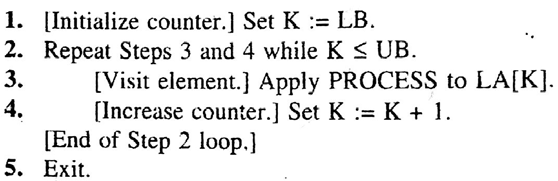 11 ≤10 and thus, it is false
K=11
Data Structure
CSE 203: Data Structure
Linear Array:
Traversing
Algorithm 1: Here LA is a linear array with lower bound LB
                       upper bound UB. The algorithm traverses LA
                       by applying PROCESS to each element of LA.
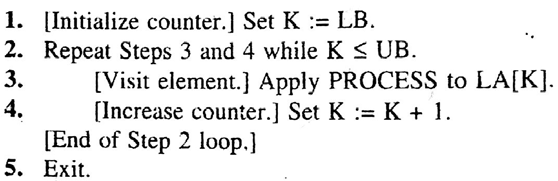 Algorithm 1: Here LA is a linear array with lower bound LB
                       upper bound UB. The algorithm traverses LA
                       by applying PROCESS to each element of LA.
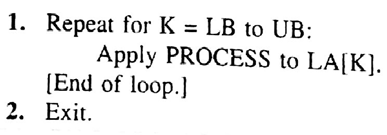 Alternate Algorithm
Data Structure
CSE 203: Data Structure
Linear Array:
Traversing
Algorithm Traverse
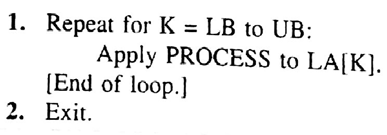 Is it possible to use traversing algorithm (Algorithm Traverse) in counting the number of students in JKKNIU whose CGPA is greater than 3.5 in 2018?
Algorithm CGPA:
Let SL of size N is an array of student list. Its index means the roll no of a student and the value of each index contains their CGPA till 2018. Use T to count the number of students whose CGPA>=3.5. Here, LB=1 and UB=N.

Step 1:  T=0 [Initialization]
Step 2:  Repeat for K=LB to UB
Step 3:  If SL[K]>=3.5 then T=T+1;
              [End of loop]
Step 4:  Return;
Data Structure
CSE 203: Data Structure
Linear Array:
Traversing
Algorithm Traverse
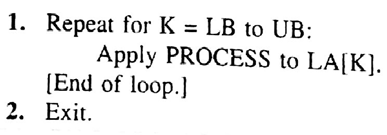 Let results of all the departments are stored in SL sequentially and the Dept’s LB (DLB) and Dept’s UB (DUB) of each dept is known. How to process for a specific dept?
Algorithm CGPA:
Let SL of size N is an array of student list. Its index means the roll no of a student and the value of each index contains their CGPA till 2018. Use T to count the number of students whose CGPA>=3.5. Here, LB=1 and UB=N.

Step 1:  T=0 [Initialization]
Step 2:  Read the value of DLB and DUB
Step 3:  Repeat for K=DLB to DUB
Step 4:  If SL[K]>=3.5 then T=T+1;
              [End of loop]
Step 5:  Return;
Data Structure
CSE 203: Data Structure
Linear Array:
Insertion and Deletion
Scenario 1: Simply adding at the end of the array
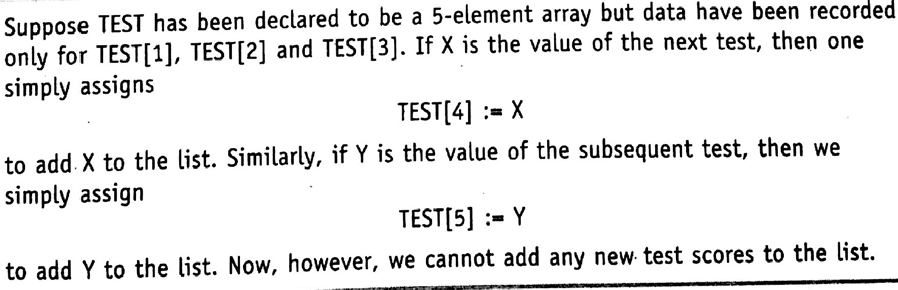 Data Structure
CSE 203: Data Structure
Linear Array:
Insertion and Deletion
Scenario 1: Simply adding at the end of the array
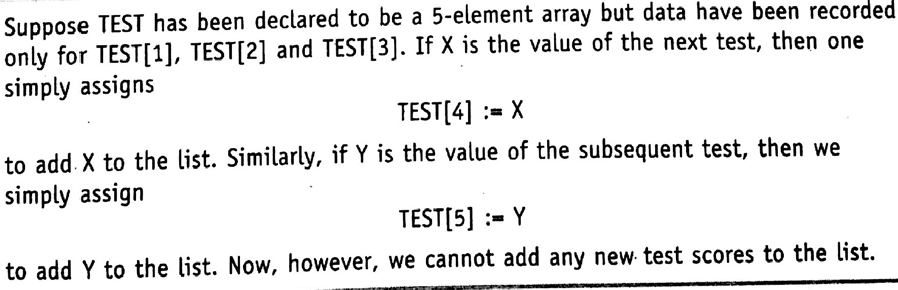 Scenario 2:  Insertion and deletion in/from a sorted list.
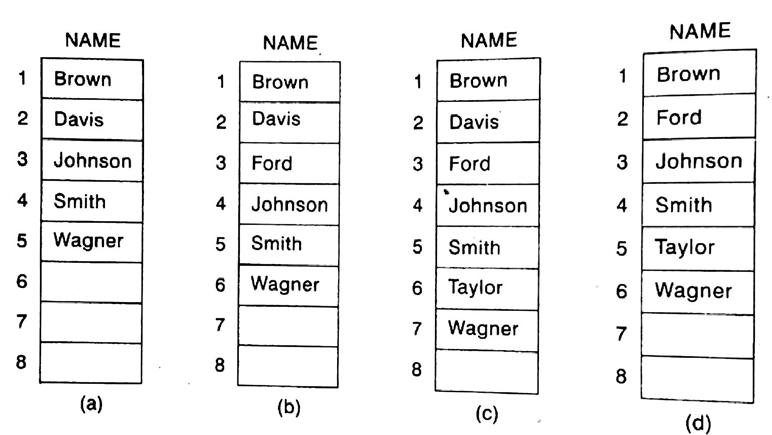 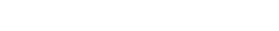 Data Structure
CSE 203: Data Structure
Linear Array:
Insertion and Deletion
Algorithm INSERT (LA, N, K, ITEM)
Here LA is a linear array with N elements and 1≤K≤N
The algorithm inserts an element ITEM into the Kth position in LA.

Step 1: Set J:=N
Step 2: Repeat Steps 3 and 4 while J≥K
//Move J to Nth elements to their next position and start  it from the last
Step 3: Set LA[J+1]=La[J]
Step 4: Set J=J-1
Step 5: Set LA[K]=ITEM
Step 6: Set N=N+1
Step 7: Exit
Data Structure
CSE 203: Data Structure
Linear Array:
Insertion and Deletion
Algorithm INSERT (LA, N, K, ITEM)
Here LA is a linear array with N elements and 1≤K≤N
The algorithm inserts an element ITEM into the Kth position in LA.

Step 1: Set J:=N
Step 2: Repeat Steps 3 and 4 while J≥K
//Move J to Nth elements to their next position and start  it from the last
Step 3: Set LA[J+1]=La[J]
Step 4: Set J=J-1
Step 5: Set LA[K]=ITEM
Step 6: Set N=N+1
Step 7: Exit
While executing
N=9
J=9
For example K=7
Data Structure
CSE 203: Data Structure
Linear Array:
Insertion and Deletion
Algorithm INSERT (LA, N, K, ITEM)
Here LA is a linear array with N elements and 1≤K≤N
The algorithm inserts an element ITEM into the Kth position in LA.

Step 1: Set J:=N
Step 2: Repeat Steps 3 and 4 while J≥K
//Move J to Nth elements to their next position and start  it from the last
Step 3: Set LA[J+1]=La[J]
Step 4: Set J=J-1
Step 5: Set LA[K]=ITEM
Step 6: Set N=N+1
Step 7: Exit
While executing
N=9
J=9
K=7
J ≥K means 9 ≥7 is true
Data Structure
CSE 203: Data Structure
Linear Array:
Insertion and Deletion
Algorithm INSERT (LA, N, K, ITEM)
Here LA is a linear array with N elements and 1≤K≤N
The algorithm inserts an element ITEM into the Kth position in LA.

Step 1: Set J:=N
Step 2: Repeat Steps 3 and 4 while J≥K
//Move J to Nth elements to their next position and start  it from the last
Step 3: Set LA[J+1]=La[J]
Step 4: Set J=J-1
Step 5: Set LA[K]=ITEM
Step 6: Set N=N+1
Step 7: Exit
While executing
N=9
J=9
K=7
J
J+1
J ≥K means 9 ≥7 is true
Data Structure
CSE 203: Data Structure
Linear Array:
Insertion and Deletion
Algorithm INSERT (LA, N, K, ITEM)
Here LA is a linear array with N elements and 1≤K≤N
The algorithm inserts an element ITEM into the Kth position in LA.

Step 1: Set J:=N
Step 2: Repeat Steps 3 and 4 while J≥K
//Move J to Nth elements to their next position and start  it from the last
Step 3: Set LA[J+1]=La[J]
Step 4: Set J=J-1
Step 5: Set LA[K]=ITEM
Step 6: Set N=N+1
Step 7: Exit
While executing
N=9
J=9
K=7
J
J+1
J ≥K means 9 ≥7 is true
Data Structure
CSE 203: Data Structure
Linear Array:
Insertion and Deletion
Algorithm INSERT (LA, N, K, ITEM)
Here LA is a linear array with N elements and 1≤K≤N
The algorithm inserts an element ITEM into the Kth position in LA.

Step 1: Set J:=N
Step 2: Repeat Steps 3 and 4 while J≥K
//Move J to Nth elements to their next position and start  it from the last
Step 3: Set LA[J+1]=La[J]
Step 4: Set J=J-1
Step 5: Set LA[K]=ITEM
Step 6: Set N=N+1
Step 7: Exit
N=9
J=9-1=8
K=7
While executing
J
J+1
J ≥K means 9 ≥7 is true
Data Structure
CSE 203: Data Structure
Linear Array:
Insertion and Deletion
Algorithm INSERT (LA, N, K, ITEM)
Here LA is a linear array with N elements and 1≤K≤N
The algorithm inserts an element ITEM into the Kth position in LA.

Step 1: Set J:=N
Step 2: Repeat Steps 3 and 4 while J≥K
//Move J to Nth elements to their next position and start  it from the last
Step 3: Set LA[J+1]=La[J]
Step 4: Set J=J-1
Step 5: Set LA[K]=ITEM
Step 6: Set N=N+1
Step 7: Exit
N=9
J=9-1=8
K=7
While executing
J
J+1
J ≥K means 9 ≥7 is true
Data Structure
CSE 203: Data Structure
Linear Array:
Insertion and Deletion
Algorithm INSERT (LA, N, K, ITEM)
Here LA is a linear array with N elements and 1≤K≤N
The algorithm inserts an element ITEM into the Kth position in LA.

Step 1: Set J:=N
Step 2: Repeat Steps 3 and 4 while J≥K
//Move J to Nth elements to their next position and start  it from the last
Step 3: Set LA[J+1]=La[J]
Step 4: Set J=J-1
Step 5: Set LA[K]=ITEM
Step 6: Set N=N+1
Step 7: Exit
While executing
N=9
J=9-1=8
K=7
J
J+1
J ≥K means 8 ≥7 is true
Data Structure
CSE 203: Data Structure
Linear Array:
Insertion and Deletion
Algorithm INSERT (LA, N, K, ITEM)
Here LA is a linear array with N elements and 1≤K≤N
The algorithm inserts an element ITEM into the Kth position in LA.

Step 1: Set J:=N
Step 2: Repeat Steps 3 and 4 while J≥K
//Move J to Nth elements to their next position and start  it from the last
Step 3: Set LA[J+1]=La[J]
Step 4: Set J=J-1
Step 5: Set LA[K]=ITEM
Step 6: Set N=N+1
Step 7: Exit
While executing
N=9
J=9-1=8
K=7
J
J+1
J ≥K means 8 ≥7 is true
Data Structure
CSE 203: Data Structure
Linear Array:
Insertion and Deletion
Algorithm INSERT (LA, N, K, ITEM)
Here LA is a linear array with N elements and 1≤K≤N
The algorithm inserts an element ITEM into the Kth position in LA.

Step 1: Set J:=N
Step 2: Repeat Steps 3 and 4 while J≥K
//Move J to Nth elements to their next position and start  it from the last
Step 3: Set LA[J+1]=La[J]
Step 4: Set J=J-1
Step 5: Set LA[K]=ITEM
Step 6: Set N=N+1
Step 7: Exit
While executing
N=9
J=9-1=8
K=7
J
J+1
J ≥K means 8 ≥7 is true
Data Structure
CSE 203: Data Structure
Linear Array:
Insertion and Deletion
Algorithm INSERT (LA, N, K, ITEM)
Here LA is a linear array with N elements and 1≤K≤N
The algorithm inserts an element ITEM into the Kth position in LA.

Step 1: Set J:=N
Step 2: Repeat Steps 3 and 4 while J≥K
//Move J to Nth elements to their next position and start  it from the last
Step 3: Set LA[J+1]=La[J]
Step 4: Set J=J-1
Step 5: Set LA[K]=ITEM
Step 6: Set N=N+1
Step 7: Exit
N=9
J=8-1=7
K=7
While executing
J
J+1
J ≥K means 8 ≥7 is true
Data Structure
CSE 203: Data Structure
Linear Array:
Insertion and Deletion
Algorithm INSERT (LA, N, K, ITEM)
Here LA is a linear array with N elements and 1≤K≤N
The algorithm inserts an element ITEM into the Kth position in LA.

Step 1: Set J:=N
Step 2: Repeat Steps 3 and 4 while J≥K
//Move J to Nth elements to their next position and start  it from the last
Step 3: Set LA[J+1]=La[J]
Step 4: Set J=J-1
Step 5: Set LA[K]=ITEM
Step 6: Set N=N+1
Step 7: Exit
N=9
J=8-1=7
K=7
While executing
J
J+1
J ≥K means 8 ≥7 is true
Data Structure
CSE 203: Data Structure
Linear Array:
Insertion and Deletion
Algorithm INSERT (LA, N, K, ITEM)
Here LA is a linear array with N elements and 1≤K≤N
The algorithm inserts an element ITEM into the Kth position in LA.

Step 1: Set J:=N
Step 2: Repeat Steps 3 and 4 while J≥K
//Move J to Nth elements to their next position and start  it from the last
Step 3: Set LA[J+1]=La[J]
Step 4: Set J=J-1
Step 5: Set LA[K]=ITEM
Step 6: Set N=N+1
Step 7: Exit
While executing
N=9
J=7
K=7
J
J+1
J ≥K means 7 ≥7 is true
Data Structure
CSE 203: Data Structure
Linear Array:
Insertion and Deletion
Algorithm INSERT (LA, N, K, ITEM)
Here LA is a linear array with N elements and 1≤K≤N
The algorithm inserts an element ITEM into the Kth position in LA.

Step 1: Set J:=N
Step 2: Repeat Steps 3 and 4 while J≥K
//Move J to Nth elements to their next position and start  it from the last
Step 3: Set LA[J+1]=La[J]
Step 4: Set J=J-1
Step 5: Set LA[K]=ITEM
Step 6: Set N=N+1
Step 7: Exit
While executing
N=9
J=7
K=7
J
J+1
J ≥K means 7 ≥7 is true
Data Structure
CSE 203: Data Structure
Linear Array:
Insertion and Deletion
Algorithm INSERT (LA, N, K, ITEM)
Here LA is a linear array with N elements and 1≤K≤N
The algorithm inserts an element ITEM into the Kth position in LA.

Step 1: Set J:=N
Step 2: Repeat Steps 3 and 4 while J≥K
//Move J to Nth elements to their next position and start  it from the last
Step 3: Set LA[J+1]=La[J]
Step 4: Set J=J-1
Step 5: Set LA[K]=ITEM
Step 6: Set N=N+1
Step 7: Exit
While executing
N=9
J=7
K=7
J
J+1
J ≥K means 7 ≥7 is true
Data Structure
CSE 203: Data Structure
Linear Array:
Insertion and Deletion
Algorithm INSERT (LA, N, K, ITEM)
Here LA is a linear array with N elements and 1≤K≤N
The algorithm inserts an element ITEM into the Kth position in LA.

Step 1: Set J:=N
Step 2: Repeat Steps 3 and 4 while J≥K
//Move J to Nth elements to their next position and start  it from the last
Step 3: Set LA[J+1]=La[J]
Step 4: Set J=J-1
Step 5: Set LA[K]=ITEM
Step 6: Set N=N+1
Step 7: Exit
N=9
J=7-1=6
K=7
While executing
J
J+1
J ≥K means 7 ≥7 is true
Data Structure
CSE 203: Data Structure
Linear Array:
Insertion and Deletion
Algorithm INSERT (LA, N, K, ITEM)
Here LA is a linear array with N elements and 1≤K≤N
The algorithm inserts an element ITEM into the Kth position in LA.

Step 1: Set J:=N
Step 2: Repeat Steps 3 and 4 while J≥K
//Move J to Nth elements to their next position and start  it from the last
Step 3: Set LA[J+1]=La[J]
Step 4: Set J=J-1
Step 5: Set LA[K]=ITEM
Step 6: Set N=N+1
Step 7: Exit
N=9
J=7-1=6
K=7
While executing
J
J+1
J ≥K means 7 ≥7 is true
Data Structure
CSE 203: Data Structure
Linear Array:
Insertion and Deletion
Algorithm INSERT (LA, N, K, ITEM)
Here LA is a linear array with N elements and 1≤K≤N
The algorithm inserts an element ITEM into the Kth position in LA.

Step 1: Set J:=N
Step 2: Repeat Steps 3 and 4 while J≥K
//Move J to Nth elements to their next position and start  it from the last
Step 3: Set LA[J+1]=La[J]
Step 4: Set J=J-1
Step 5: Set LA[K]=ITEM
Step 6: Set N=N+1
Step 7: Exit
While executing
N=9
J=6
K=7
J
J+1
J ≥K means 6 ≥7 is False
Data Structure
CSE 203: Data Structure
Linear Array:
Insertion and Deletion
Algorithm INSERT (LA, N, K, ITEM)
Here LA is a linear array with N elements and 1≤K≤N
The algorithm inserts an element ITEM into the Kth position in LA.

Step 1: Set J:=N
Step 2: Repeat Steps 3 and 4 while J≥K
//Move J to Nth elements to their next position and start  it from the last
Step 3: Set LA[J+1]=La[J]
Step 4: Set J=J-1
Step 5: Set LA[K]=ITEM
Step 6: Set N=N+1
Step 7: Exit
ITEM=18
N=9
J=6
K=7
While executing
J ≥K means 6 ≥7 is False
Data Structure
CSE 203: Data Structure
Linear Array:
Insertion and Deletion
Algorithm INSERT (LA, N, K, ITEM)
Here LA is a linear array with N elements and 1≤K≤N
The algorithm inserts an element ITEM into the Kth position in LA.

Step 1: Set J:=N
Step 2: Repeat Steps 3 and 4 while J≥K
//Move J to Nth elements to their next position and start  it from the last
Step 3: Set LA[J+1]=La[J]
Step 4: Set J=J-1
Step 5: Set LA[K]=ITEM
Step 6: Set N=N+1
Step 7: Exit
ITEM=18
N=9
J=6
K=7
While executing
J ≥K means 6 ≥7 is False
Data Structure
CSE 203: Data Structure
Linear Array:
Insertion and Deletion
Algorithm INSERT (LA, N, K, ITEM)
Here LA is a linear array with N elements and 1≤K≤N
The algorithm inserts an element ITEM into the Kth position in LA.

Step 1: Set J:=N
Step 2: Repeat Steps 3 and 4 while J≥K
//Move J to Nth elements to their next position and start  it from the last
Step 3: Set LA[J+1]=La[J]
Step 4: Set J=J-1
Step 5: Set LA[K]=ITEM
Step 6: Set N=N+1
Step 7: Exit
ITEM=18
N=9+1=10
J=6
K=7
While executing
J ≥K means 6 ≥7 is False
Data Structure
CSE 203: Data Structure
Linear Array:
Insertion and Deletion
Algorithm INSERT (LA, N, K, ITEM)
Here LA is a linear array with N elements and 1≤K≤N
The algorithm inserts an element ITEM into the Kth position in LA.

Step 1: Set J:=N
Step 2: Repeat Steps 3 and 4 while J≥K
//Move J to Nth elements to their next position and start  it from the last
Step 3: Set LA[J+1]=La[J]
Step 4: Set J=J-1
Step 5: Set LA[K]=ITEM
Step 6: Set N=N+1
Step 7: Exit
ITEM=18
N=10
J=6
K=7
While executing
J ≥K means 6 ≥7 is False
Data Structure
CSE 203: Data Structure
Linear Array:
Insertion and Deletion
Algorithm INSERT (LA, N, K, ITEM)
Here LA is a linear array with N elements and 1≤K≤N
The algorithm inserts an element ITEM into the Kth position in LA.

Step 1: Set J:=N
Step 2: Repeat Steps 3 and 4 while J≥K
//Move J to Nth elements to their next position and start  it from the last
Step 3: Set LA[J+1]=La[J]
Step 4: Set J=J-1
Step 5: Set LA[K]=ITEM
Step 6: Set N=N+1
Step 7: Exit
ITEM=18
N=10
J=6
K=7
While executing
J ≥K means 6 ≥7 is False
Data Structure
CSE 203: Data Structure
Linear Array:
Insertion and Deletion
C Program of Algorithm INSERT
Algorithm INSERT:
Algorithm INSERT (LA, N, K, ITEM)
Here LA is a linear array with N elements and 1≤K≤N
The algorithm inserts an element ITEM into the Kth position in LA.

Step 1: Set J:=N
Step 2: Repeat Steps 3 and 4 while J≥K
Step 3: Set LA[J+1]=La[J]
Step 4: Set J=J-1
Step 5: Set LA[K]=ITEM
Step 6: Set N=N+1
Step 7: Exit
int INSERT(int LA, int N, int K, int ITEM)
{
 int J;
 J=N-1;    //Step 1
 while(J≥K)     //Step 2
    {
      LA[J+1]=LA[J];    //Step 3
      J=J-1;          //Step 4
    }
 LA[K]=ITEM;     //Step 5
 N=N-1;          //Step 6
 for(int I=0;I<N;I++)
     printf(“%d, “,LA[I]);
 return N;     //Step 7
}
Data Structure
CSE 203: Data Structure
Linear Array:
Insertion and Deletion
Algorithm DELETE (LA, N, K, ITEM)
Here LA is a linear array with N elements and 1≤K≤N
The algorithm deletes Kth element from LA.

Step 1: Set ITEM=LA[K]
Step 2: Print the value of ITEM
Step 3: Repeat for J=K to N-1
Step 4: Set LA[J]=La[J+1]
Step 5: Set N=N-1
Step 6: Exit
Data Structure
CSE 203: Data Structure
Linear Array:
Insertion and Deletion
Algorithm DELETE (LA, N, K, ITEM)
Here LA is a linear array with N elements and 1≤K≤N
The algorithm deletes Kth element from LA.

Step 1: Set ITEM=LA[K]
Step 2: Print the value of ITEM
Step 3: Repeat for J=K to N-1
Step 4: Set LA[J]=La[J+1]
Step 5: Set N=N-1
Step 6: Exit
While executing
N=9
For example, K=7
ITEM=19
Data Structure
CSE 203: Data Structure
Linear Array:
Insertion and Deletion
Algorithm DELETE (LA, N, K, ITEM)
Here LA is a linear array with N elements and 1≤K≤N
The algorithm deletes Kth element from LA.

Step 1: Set ITEM=LA[K]
Step 2: Print the value of ITEM
Step 3: Repeat for J=K to N-1
Step 4: Set LA[J]=La[J+1]
Step 5: Set N=N-1
Step 6: Exit
While executing
N=9
For example, K=7
ITEM=19
Data Structure
CSE 203: Data Structure
Linear Array:
Insertion and Deletion
Algorithm DELETE (LA, N, K, ITEM)
Here LA is a linear array with N elements and 1≤K≤N
The algorithm deletes Kth element from LA.

Step 1: Set ITEM=LA[K]
Step 2: Print the value of ITEM
Step 3: Repeat for J=K to N-1
Step 4: Set LA[J]=La[J+1]
Step 5: Set N=N-1
Step 6: Exit
While executing
N=9
For example, K=7
ITEM=19
J=K=7
J ≤ N-1 is true
Data Structure
CSE 203: Data Structure
Linear Array:
Insertion and Deletion
Algorithm DELETE (LA, N, K, ITEM)
Here LA is a linear array with N elements and 1≤K≤N
The algorithm deletes Kth element from LA.

Step 1: Set ITEM=LA[K]
Step 2: Print the value of ITEM
Step 3: Repeat for J=K to N-1
Step 4: Set LA[J]=La[J+1]
Step 5: Set N=N-1
Step 6: Exit
While executing
N=9
K=7
ITEM=19
J=7
J
J+1
Data Structure
CSE 203: Data Structure
Linear Array:
Insertion and Deletion
Algorithm DELETE (LA, N, K, ITEM)
Here LA is a linear array with N elements and 1≤K≤N
The algorithm deletes Kth element from LA.

Step 1: Set ITEM=LA[K]
Step 2: Print the value of ITEM
Step 3: Repeat for J=K to N-1
Step 4: Set LA[J]=La[J+1]
Step 5: Set N=N-1
Step 6: Exit
While executing
N=9
K=7
ITEM=19
J=7
J
J+1
Data Structure
CSE 203: Data Structure
Linear Array:
Insertion and Deletion
Algorithm DELETE (LA, N, K, ITEM)
Here LA is a linear array with N elements and 1≤K≤N
The algorithm deletes Kth element from LA.

Step 1: Set ITEM=LA[K]
Step 2: Print the value of ITEM
Step 3: Repeat for J=K to N-1
Step 4: Set LA[J]=La[J+1]
Step 5: Set N=N-1
Step 6: Exit
While executing
N=9
K=7
ITEM=19
J=7+1=8
J
J+1
Data Structure
CSE 203: Data Structure
Linear Array:
Insertion and Deletion
Algorithm DELETE (LA, N, K, ITEM)
Here LA is a linear array with N elements and 1≤K≤N
The algorithm deletes Kth element from LA.

Step 1: Set ITEM=LA[K]
Step 2: Print the value of ITEM
Step 3: Repeat for J=K to N-1
Step 4: Set LA[J]=La[J+1]
Step 5: Set N=N-1
Step 6: Exit
While executing
N=9
K=7
ITEM=19
J=7+1=8
J ≤ N-1
 is True
J
J+1
Data Structure
CSE 203: Data Structure
Linear Array:
Insertion and Deletion
Algorithm DELETE (LA, N, K, ITEM)
Here LA is a linear array with N elements and 1≤K≤N
The algorithm deletes Kth element from LA.

Step 1: Set ITEM=LA[K]
Step 2: Print the value of ITEM
Step 3: Repeat for J=K to N-1
Step 4: Set LA[J]=La[J+1]
Step 5: Set N=N-1
Step 6: Exit
While executing
N=9
K=7
ITEM=19
J=8
J
J+1
Data Structure
CSE 203: Data Structure
Linear Array:
Insertion and Deletion
Algorithm DELETE (LA, N, K, ITEM)
Here LA is a linear array with N elements and 1≤K≤N
The algorithm deletes Kth element from LA.

Step 1: Set ITEM=LA[K]
Step 2: Print the value of ITEM
Step 3: Repeat for J=K to N-1
Step 4: Set LA[J]=La[J+1]
Step 5: Set N=N-1
Step 6: Exit
While executing
N=9
K=7
ITEM=19
J=8
J
J+1
Data Structure
CSE 203: Data Structure
Linear Array:
Insertion and Deletion
Algorithm DELETE (LA, N, K, ITEM)
Here LA is a linear array with N elements and 1≤K≤N
The algorithm deletes Kth element from LA.

Step 1: Set ITEM=LA[K]
Step 2: Print the value of ITEM
Step 3: Repeat for J=K to N-1
Step 4: Set LA[J]=La[J+1]
Step 5: Set N=N-1
Step 6: Exit
While executing
N=9
K=7
ITEM=19
J=8+1=9
J
J+1
Data Structure
CSE 203: Data Structure
Linear Array:
Insertion and Deletion
Algorithm DELETE (LA, N, K, ITEM)
Here LA is a linear array with N elements and 1≤K≤N
The algorithm deletes Kth element from LA.

Step 1: Set ITEM=LA[K]
Step 2: Print the value of ITEM
Step 3: Repeat for J=K to N-1
Step 4: Set LA[J]=La[J+1]
Step 5: Set N=N-1
Step 6: Exit
While executing
N=9
K=7
ITEM=19
J=9
J ≤N-1 is False
J
J+1
Data Structure
CSE 203: Data Structure
Linear Array:
Insertion and Deletion
Algorithm DELETE (LA, N, K, ITEM)
Here LA is a linear array with N elements and 1≤K≤N
The algorithm deletes Kth element from LA.

Step 1: Set ITEM=LA[K]
Step 2: Print the value of ITEM
Step 3: Repeat for J=K to N-1
Step 4: Set LA[J]=La[J+1]
Step 5: Set N=N-1
Step 6: Exit
N=9-1=8
K=7
ITEM=19
J=9
While executing
Data Structure
CSE 203: Data Structure
Linear Array:
Insertion and Deletion
Algorithm DELETE (LA, N, K, ITEM)
Here LA is a linear array with N elements and 1≤K≤N
The algorithm deletes Kth element from LA.

Step 1: Set ITEM=LA[K]
Step 2: Print the value of ITEM
Step 3: Repeat for J=K to N-1
Step 4: Set LA[J]=La[J+1]
Step 5: Set N=N-1
Step 6: Exit
N=10
K=7
ITEM=19
J=9
N=9-1=8
While executing
Data Structure
CSE 203: Data Structure
Linear Array:
Insertion and Deletion
Algorithm DELETE (LA, N, K, ITEM)
Here LA is a linear array with N elements and 1≤K≤N
The algorithm deletes Kth element from LA.

Step 1: Set ITEM=LA[K]
Step 2: Print the value of ITEM
Step 3: Repeat for J=K to N-1
Step 4: Set LA[J]=La[J+1]
Step 5: Set N=N-1
Step 6: Exit
N=10
K=7
ITEM=19
J=9
N=9-1=8
While executing
Data Structure
CSE 203: Data Structure
Linear Array:
Insertion and Deletion
C Program of Algorithm DELETE
Algorithm DELETE:
Algorithm DELETE (LA, N, K, ITEM)
Here LA is a linear array with N elements and 1≤K≤N
The algorithm deletes Kth element from LA.

Step 1: Set ITEM=LA[K]
Step 2: Print the value of ITEM
Step 3: Repeat for J=K to N-1
Step 4: Set LA[J]=La[J+1]
Step 5: Set N=N-1
Step 6: Exit
int DELETE(int LA, int N, int K, int ITEM)
{
 int J;
 ITEM=LA[K];    //Step 1
 printf(“%d”, ITEM)     //Step 2
 for(J=K;J<N-1;J++)     //Step 3
      LA[J]=LA[J+1];    //Step 4
N=N-1;          //Step 5
return N;     //Step 6
}
Data Structure
CSE 203: Data Structure
Linear Array:
Sorting
Given an array LA. It contains N elements. The values of the elements are not stored in the array in any sorting order. Our task is to sort the elements in the array LA.
Data Structure
CSE 203: Data Structure
Linear Array:
Sorting
Bubble Sort Strategy:
Data Structure
CSE 203: Data Structure
Linear Array:
Sorting
Bubble Sort Strategy:
After doing that
Checking all N elements, move the largest one to upward index position and finally put it here.
Data Structure
CSE 203: Data Structure
Linear Array:
Sorting
Bubble Sort Strategy:
After doing that
Checking first N-1 elements, move the largest one to upward index position and finally put here the 2nd highest.
After 1st cycle
Data Structure
CSE 203: Data Structure
Linear Array:
Sorting
Bubble Sort Strategy:
After doing that
Checking first N-2 elements, move the largest one to upward index position and finally put here the 3rd highest.
After 1st cycle
After 2nd  cycle
Data Structure
CSE 203: Data Structure
Linear Array:
Sorting
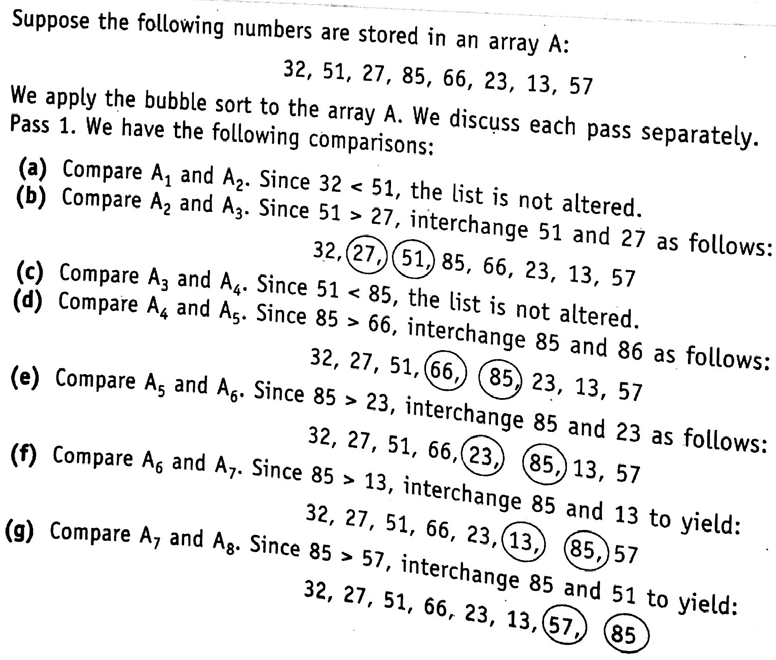 Data Structure
CSE 203: Data Structure
Linear Array:
Sorting
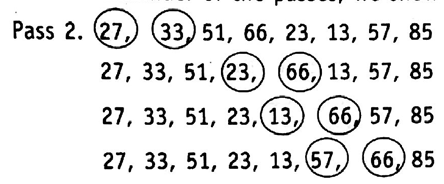 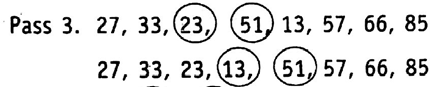 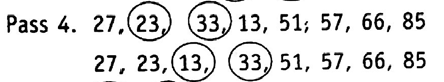 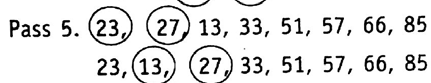 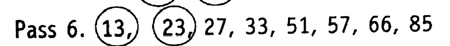 Data Structure
CSE 203: Data Structure
Linear Array:
Sorting
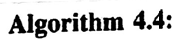 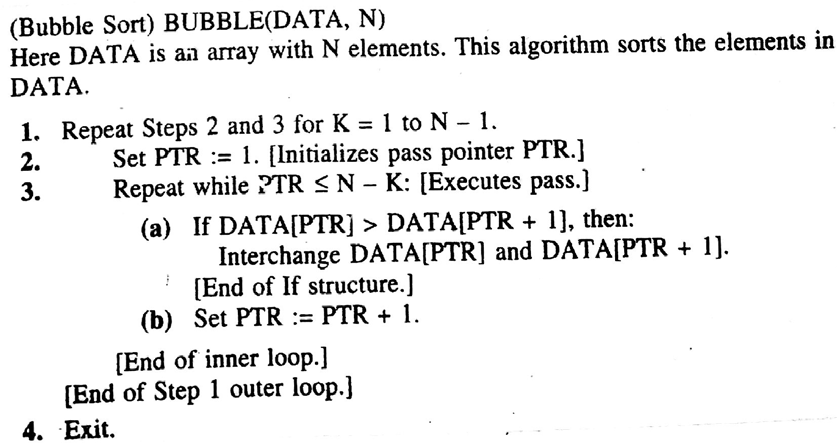 Data Structure
CSE 203: Data Structure
Linear Array:
Searching
Searching refers to the operation of finding an ITEM in a location LOC in an array DATA.
Output: 
	Successful
	Unsuccessful
The algorithm that one chooses  depends on the way the information in the DATA is organized.
Example:
	Linear search
	Binary search
Data Structure
CSE 203: Data Structure
Linear Array:
Searching
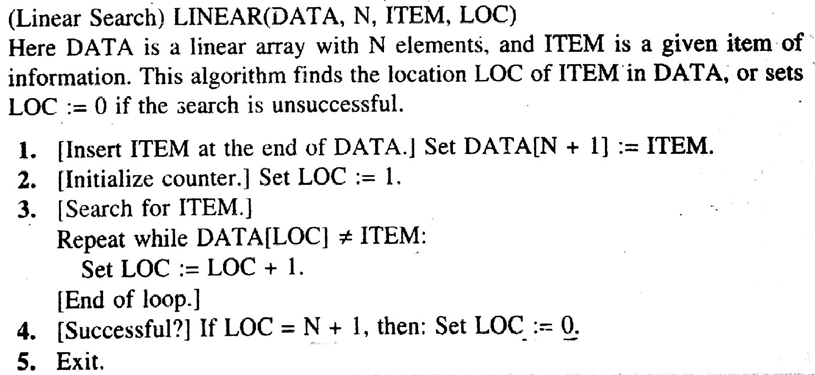 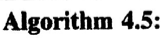 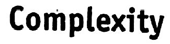 O(n)=n
Data Structure
CSE 203: Data Structure
Linear Array:
Searching
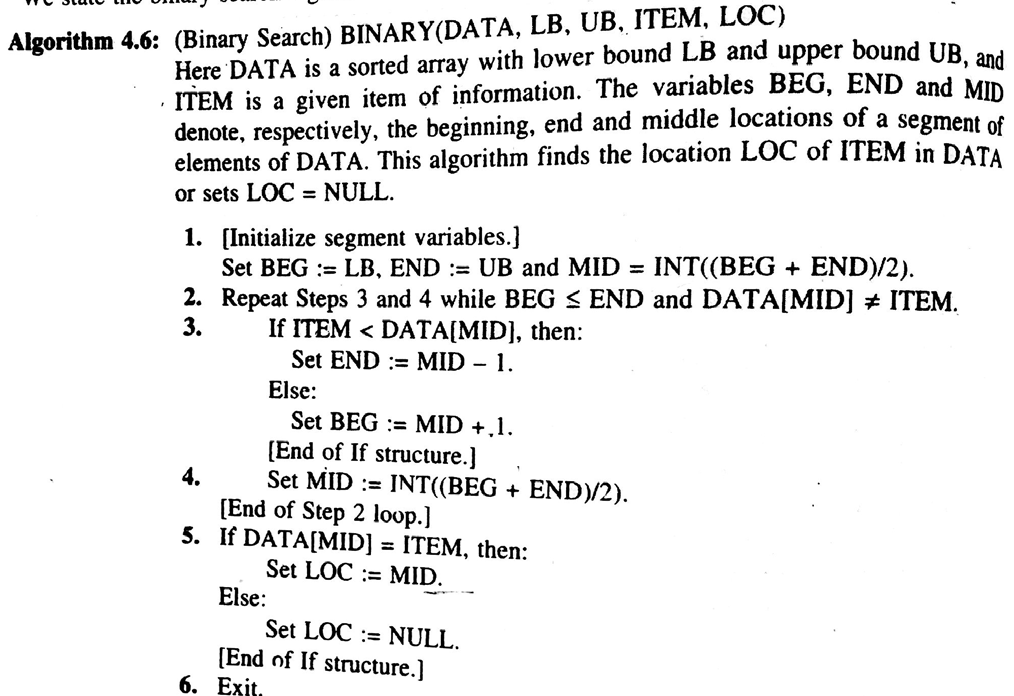 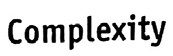 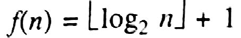 O(n)=└ log2n ┘
Data Structure
CSE 203: Data Structure
Linear Array:
Searching
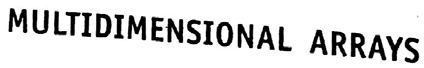 Two-dimensional array  A of size m x n.
Each element of the array is specified by A[J, K] where
1≤J ≤m,		1 ≤K ≤n
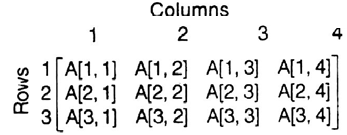 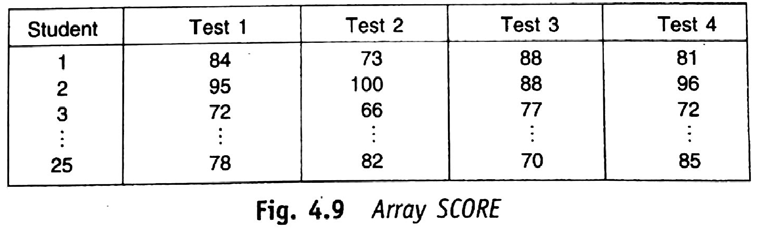 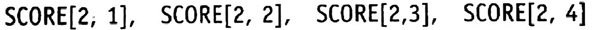 Data Structure
CSE 203: Data Structure
Linear Array:
Searching
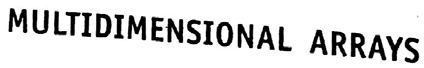 Two-dimensional array  A of size m x n.
Each element of the array is specified by A[J, K] where
1≤J ≤m,		1 ≤K ≤n

Memory Representation:
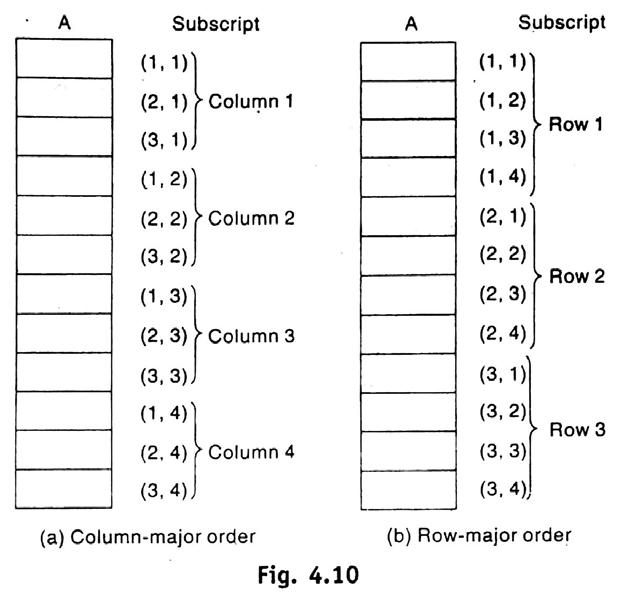 Data Structure
CSE 203: Data Structure
Linear Array:
Searching
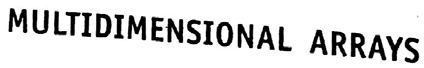 Two-dimensional array  A of size m x n.
Each element of the array is specified by A[J, K] where
1≤J ≤m,		1 ≤K ≤n
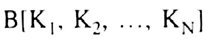